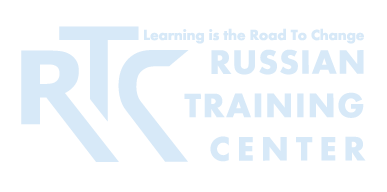 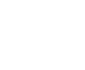 Российский тренинговый центр
Института образования НИУ ВШЭ
Уважаемые коллеги, до 10:25 проходит тестовый период 
для проверки качества аудио и видео связи.

Вебинар начнется в 10:30 по московскому времени
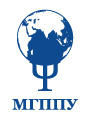 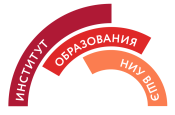 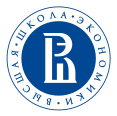 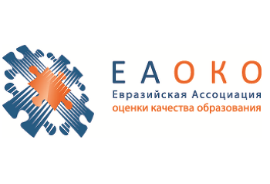 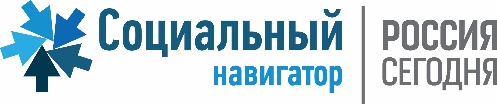 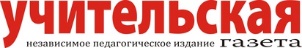 ВЕБИНАР РОССИЙСКОГО ТРЕНИНГОВОГО ЦЕНТРА
Института образования НИУ ВШЭ
25 мая 2016 года
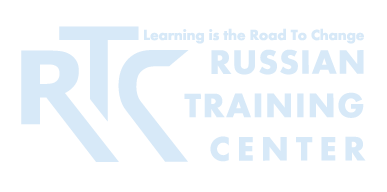 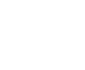 Добро пожаловать на вебинар
Опыт апробации независимой оценки профессиональных компетенций будущих педагогов
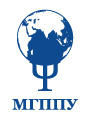 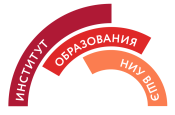 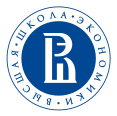 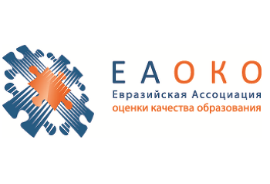 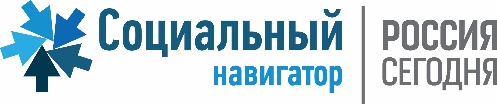 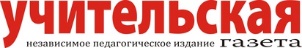 СЕГОДНЯ С ВАМИ
Выступающие:
Марголис Аркадий Аронович, первый проректор МГППУ, профессор, к.психол.н.;
Панфилова Анастасия Сергеевна, заведующая лабораторией количественной психологии центра информационных технологий для психологических исследований факультета информационных технологий МГППУ, доцент, к.т.н.;
Сафронова Мария Александровна, руководитель Центра развития приоритетных исследований МГППУ, к.психол.н.

Ведущий:
Болотов Виктор Александрович, научный руководитель Центра мониторинга качества образования Института образования НИУ ВШЭ, профессор, академик РАО, д.п.н.
Запись и презентации
Все материалы вебинара, включая его видеозапись, будут доступны на сайте Российского тренингового центра, нашем канале на YouTube;
Ссылка на них придет в течение следующих двух суток на адрес почты, которую  вы указали при регистрации.
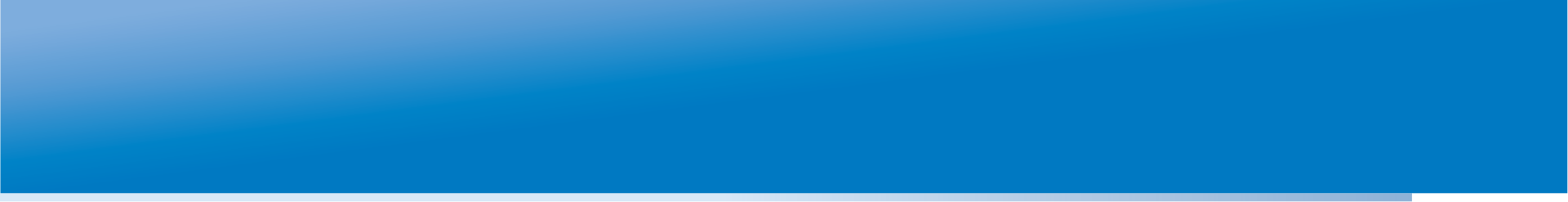 ИНФОРМАЦИОННЫЕ ПАРТНЁРЫ
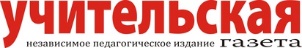 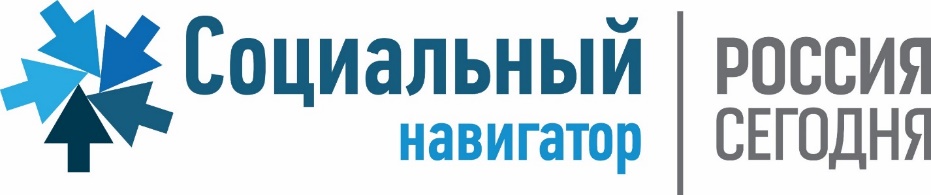 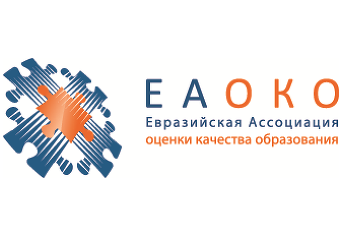 СТАТИСТИКА УЧАСТНИКОВ ВЕБИНАРА
По состоянию на 24.05.2016 на вебинар зарегистрировались 211  
Участников из 42 регионов Российской Федерации и 5 зарубежных стран: Приднестровская Молдавская Республика, Республика Армения, Республика Казахстан, Республика Кыргызстан и Луганская Народная Республика.

Организации (178):
Образовательные организации высшего образования – 53 
Органы управления образованием различных уровней   –   13
Институты развития образования/повышения квалификации –   36
Национальные и региональные центры оценки качества образования – 11
Профессиональные образовательные организации - 27
ДОО, ОО, ДОД, СМИ, коммерческие и другие организации – 38
НЕКОТОРЫЕ ОРГАНИЗАЦИОННЫЕ ВОПРОСЫ
Вопросы докладчикам можно задавать по ходу вебинара во вкладке ВОПРОСЫ
Вопросы технического характера и другие вопросы просьба задавать во вкладке ОБЩИЙ ЧАТ
Просьба ко всем, кто участвует в вебинаре коллективно (несколько человек в одной аудитории), указать число участников в закладке ОБЩИЙ ЧАТ
СПАСИБО ЗА ВНИМАНИЕ!
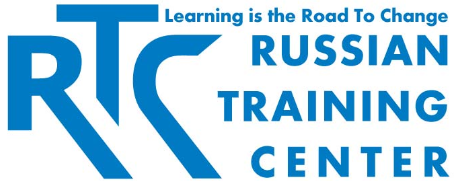 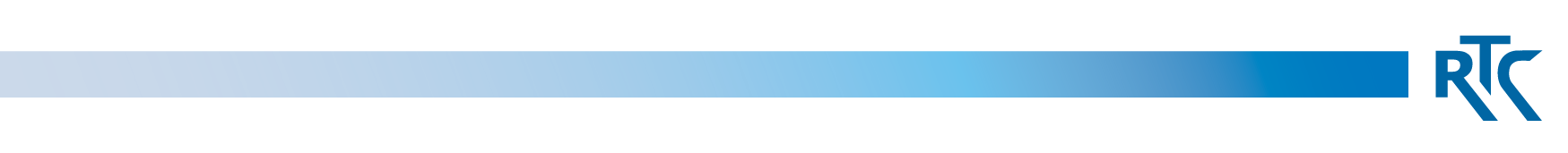 info@rtc-edu.ru
www.rtc-edu.ru